Неполное доминирование
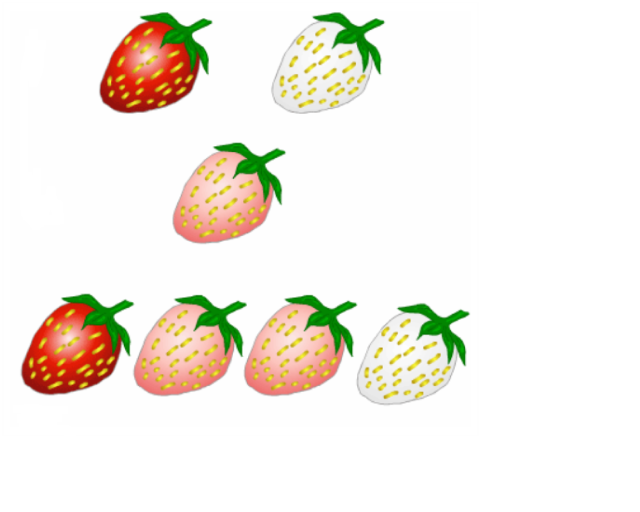 Р:
F1
F2
Автор 
Михайлова Г.В.
учитель биологии
высшей категории 
МБОУ «Гимназии79 » г.Барнаула
На одной клумбе, свободно 	посещаемой насекомыми, росли 	красноцветковые и белоцветковые растения львиного зева. От них собрали семена. На следующий год от этих семян выросли красноцветковые, белоцветковые и розовоцветковые растения.  Чем это можно объяснить?
?
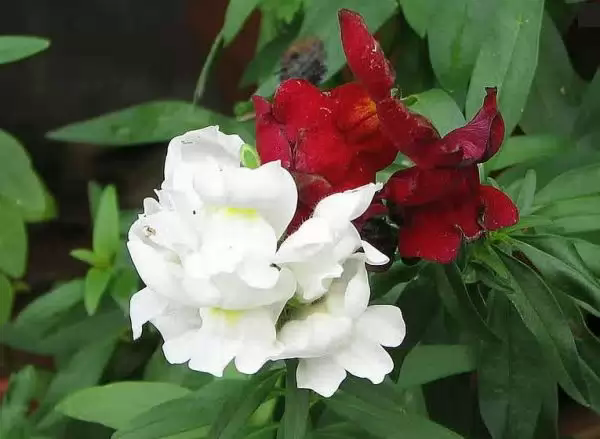 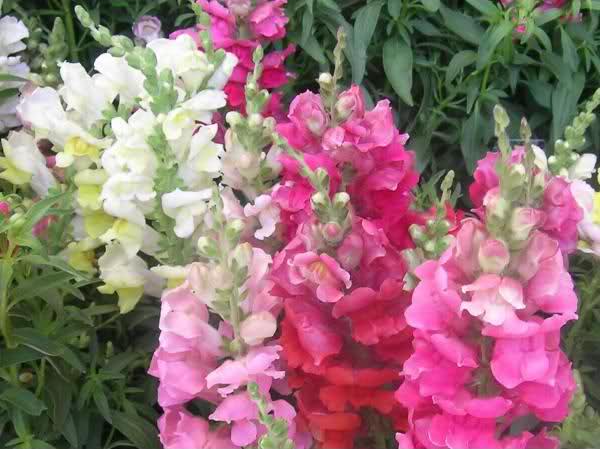 Неполное доминирование
При скрещивании особей с альтернативными признаками гибриды имеют промежуточный характер наследования, т.е. доминантный ген не полностью подавляет действие рецессивного гена
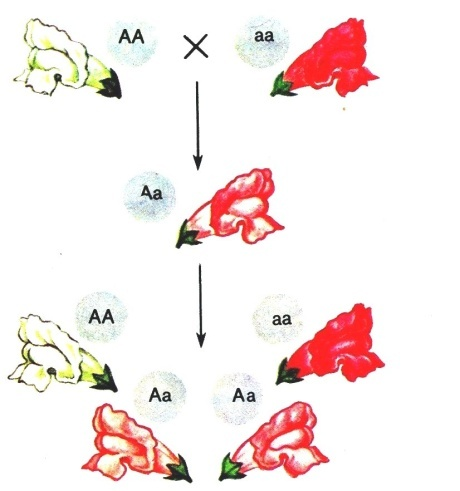 Р:     АА Х    аа
А – красный цвет
а – белый цвет
G:
А
а
Р:      АА
F1 – Аа
– розовые
аа
Р:    Аа Х     Аа
F1  - ?
F2 - ?
G:
А
а
А
а
F2 : АА : Аа : Аа : аа
кр : роз : роз : бел
Расщепление по фенотипу:  1 : 2 : 1
Расщепление по генотипу: АА : Аа : аа
					 	   1 : 2 : 1
При неполном доминировании во втором поколении расщепление по фенотипу и  генотипу совпадает и составляет 1 : 2 : 1
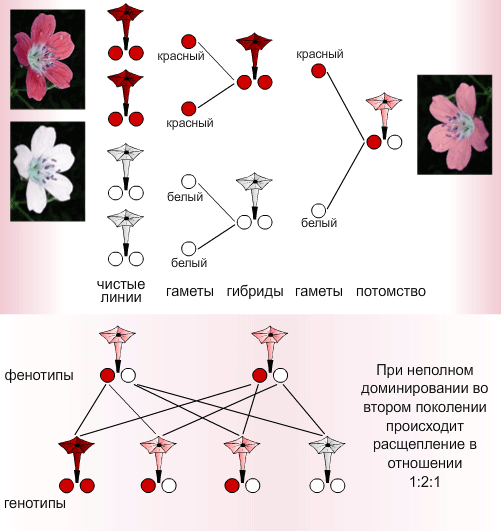 ЗАДАЧА
1.  Потомство лошадей белой и гнедой мастей всегда имеет золотисто-желтую окраску. У двух золотисто-желтых лошадей появляются жеребята: белый и гнедой. Рассчитайте, какова была вероятность появления таких жеребят, если известно, что белая масть определяется доминантным геном неполного доминирования, а гнедая – рецессивным геном. Какова  вероятность появления золотисто-желтых жеребят?
А – белая масть
Р:     Аа Х    Аа
а – гнедая масть
G:
А
а
А
а
Аа – зол-жел
Р:      Аа
F :
А
а
Аа
АА
бел
Аа
з/ж
А
F  - ?
Аа
з/ж
аа
гн
а
Вероятность появления золотисто-желтых жеребят составляет 50%
ЗАДАЧА
2.  Ген, контролирующий хохлатость утят, является геном неполного доминирования. В гомозиготном состоянии он приводит к гибели эмбрионов. Рецессивный ген в гомозиготном состоянии дает нехохлатое потомство. Если среди вылупившихся утят насчитывается 20 хохлатых и 10 нехохлатых, сколько утят можно считать погибшими в эмбриональном состоянии?
В – хохлатость
Р:     Вв Х    Вв
в – нехохл.
G:
В
в
В
в
ВВ - гибнут
Р:      Вв
В
в
Вв
ВВ
гибн.
Вв
хохл.
В
F  - ?
Вв
хохл.
вв
нехох.
в
Расщепление по фенотипу: 2 : 1
Погибшими можно считать 10 утят
Анализирующее скрещивание
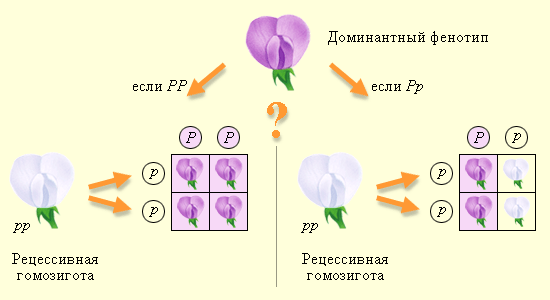 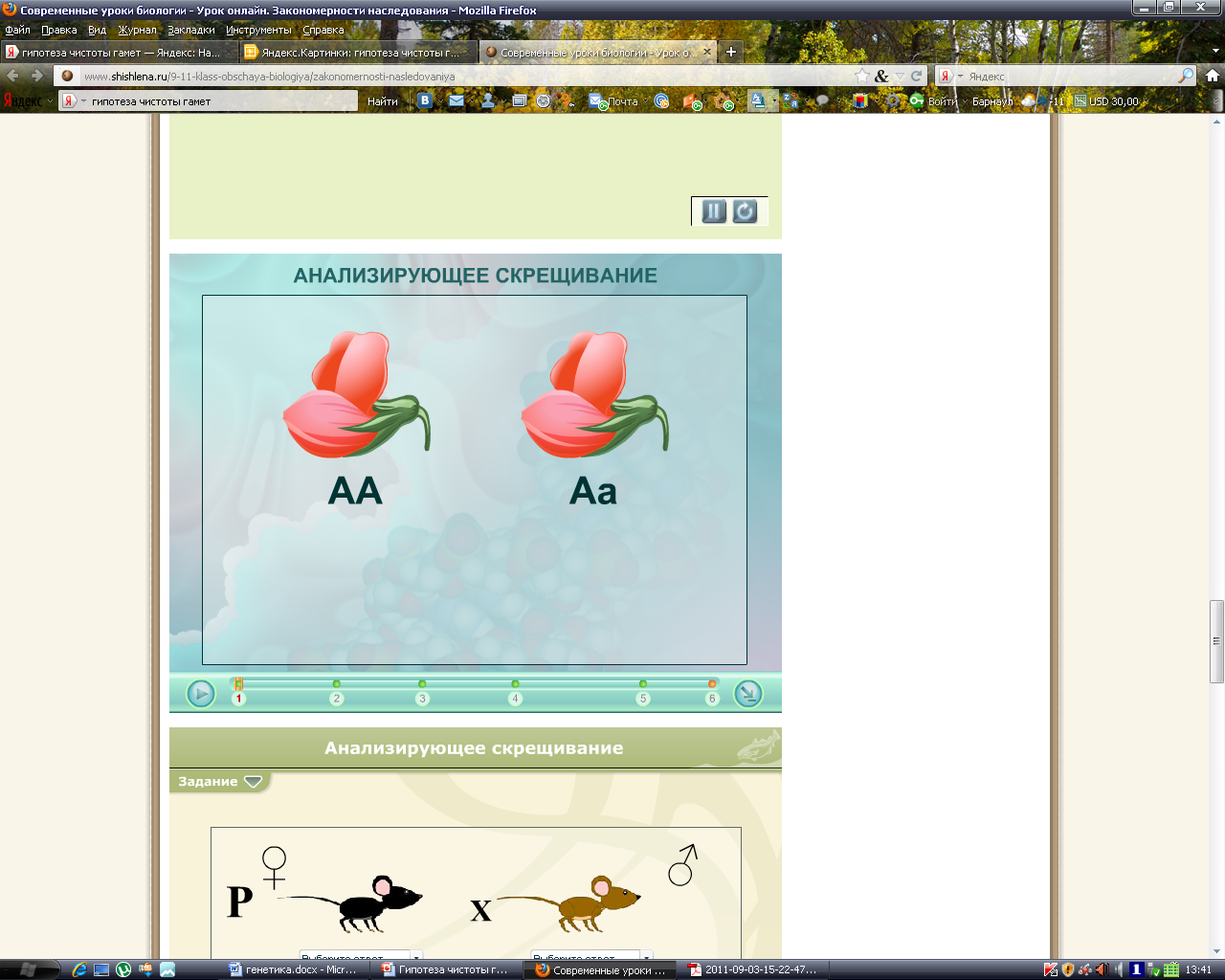 АА
Аа
?
У особей с доминантным признаком установить генотип по фенотипу невозможно
С целью установления генотипа проводят анализирующее скрещивание (Fа )
Анализирующее скрещивание – скрещивание особи, генотип которой надо определить,   с особью гомозиготной по рецессивной аллели
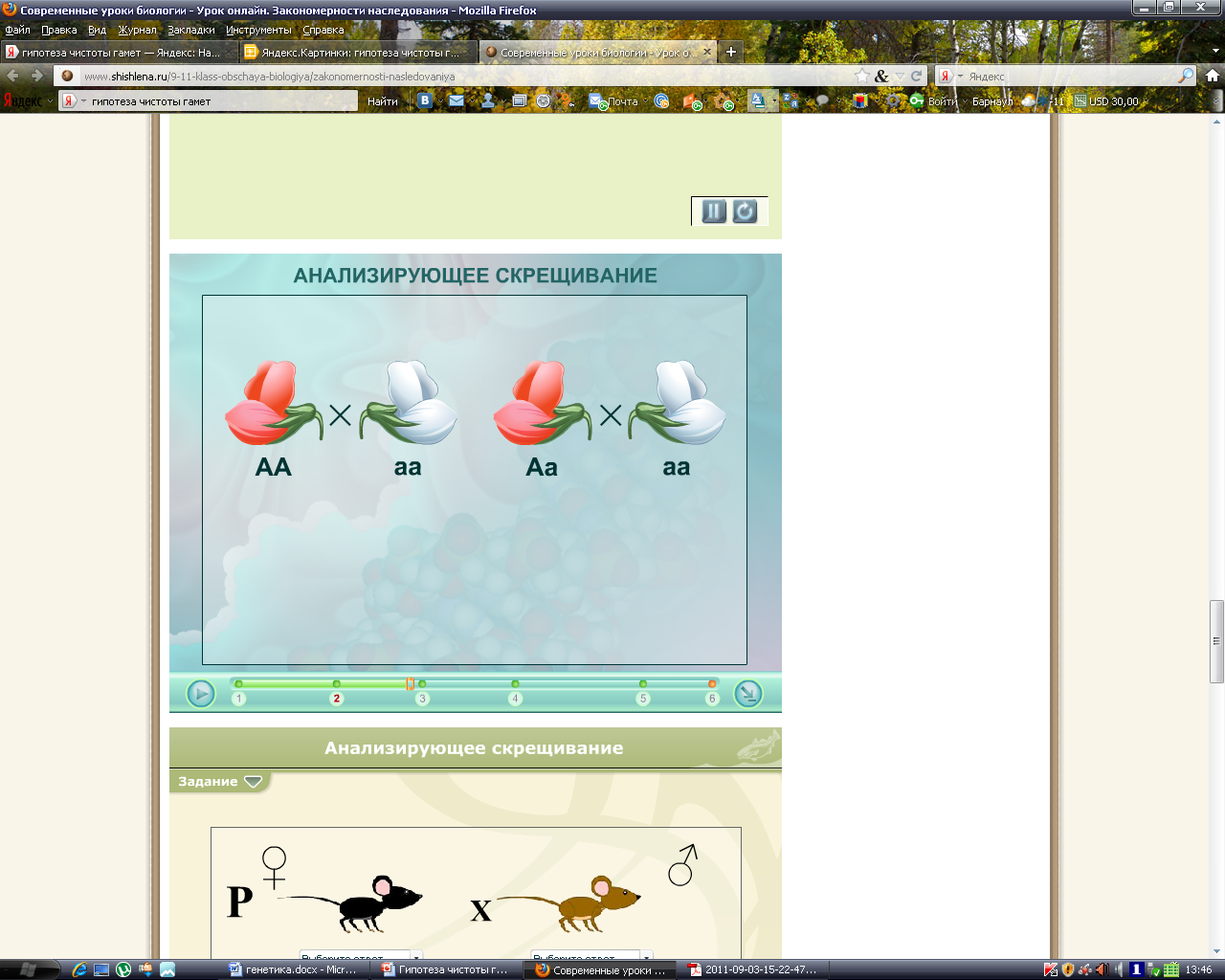 АА
аа
Аа
аа
а
а
а
а
G:
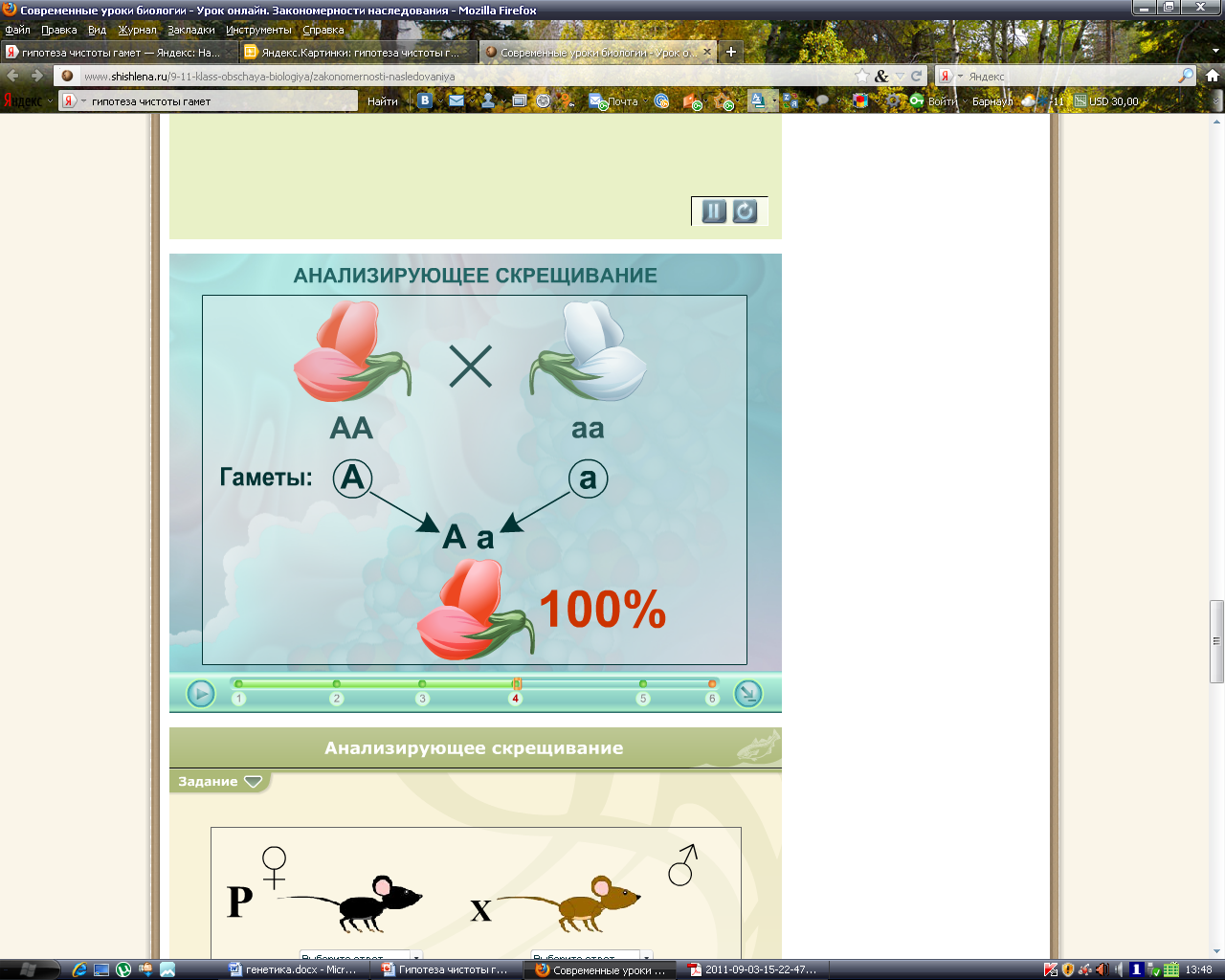 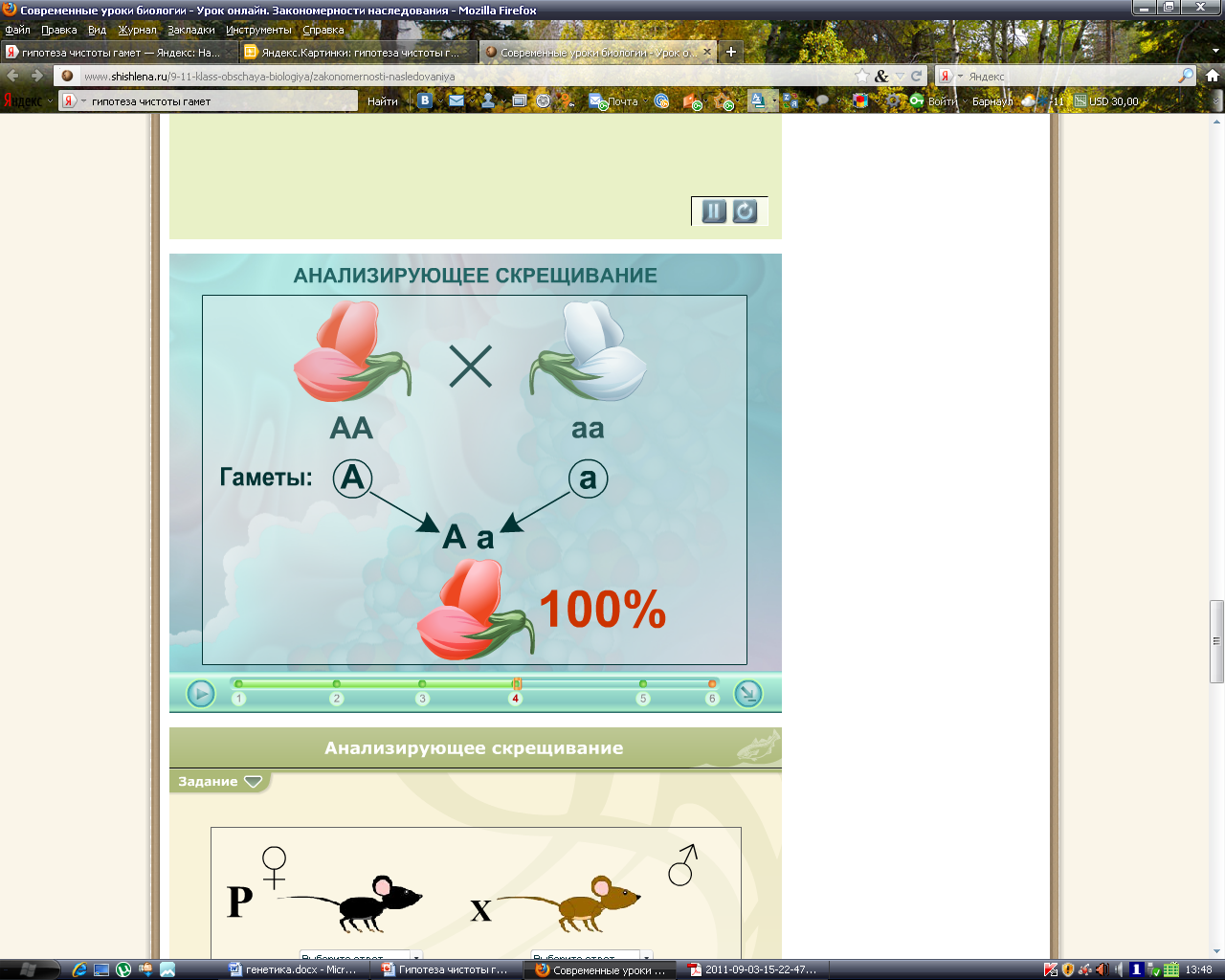 Р:     АА  Х     аа
Х
G:
а
А
Fа – Аа
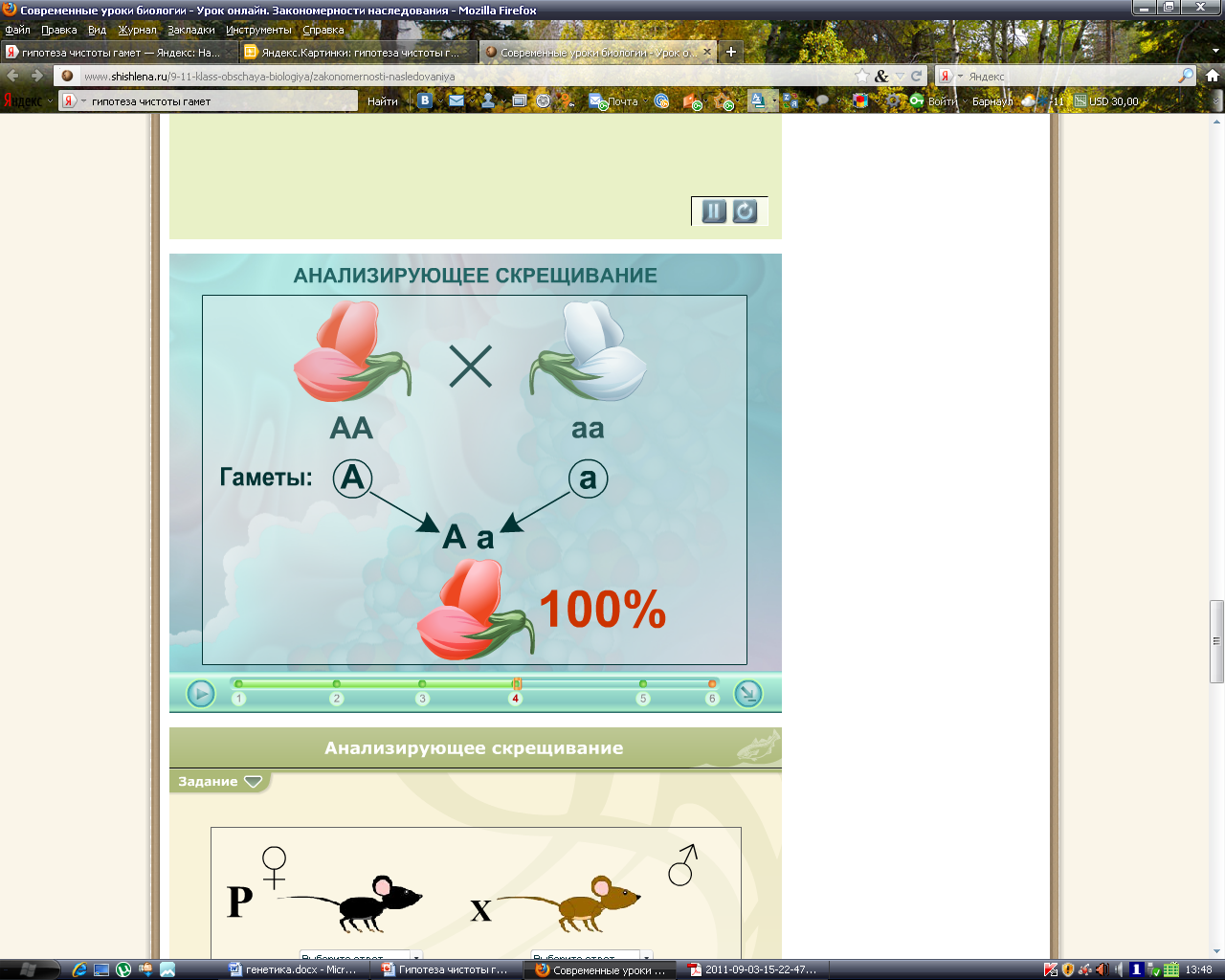 Fа
100% – красные
Если при Fа    все гибриды единообразны и расщепления не происходит, то генотип исследуемой особи гомозиготный – АА
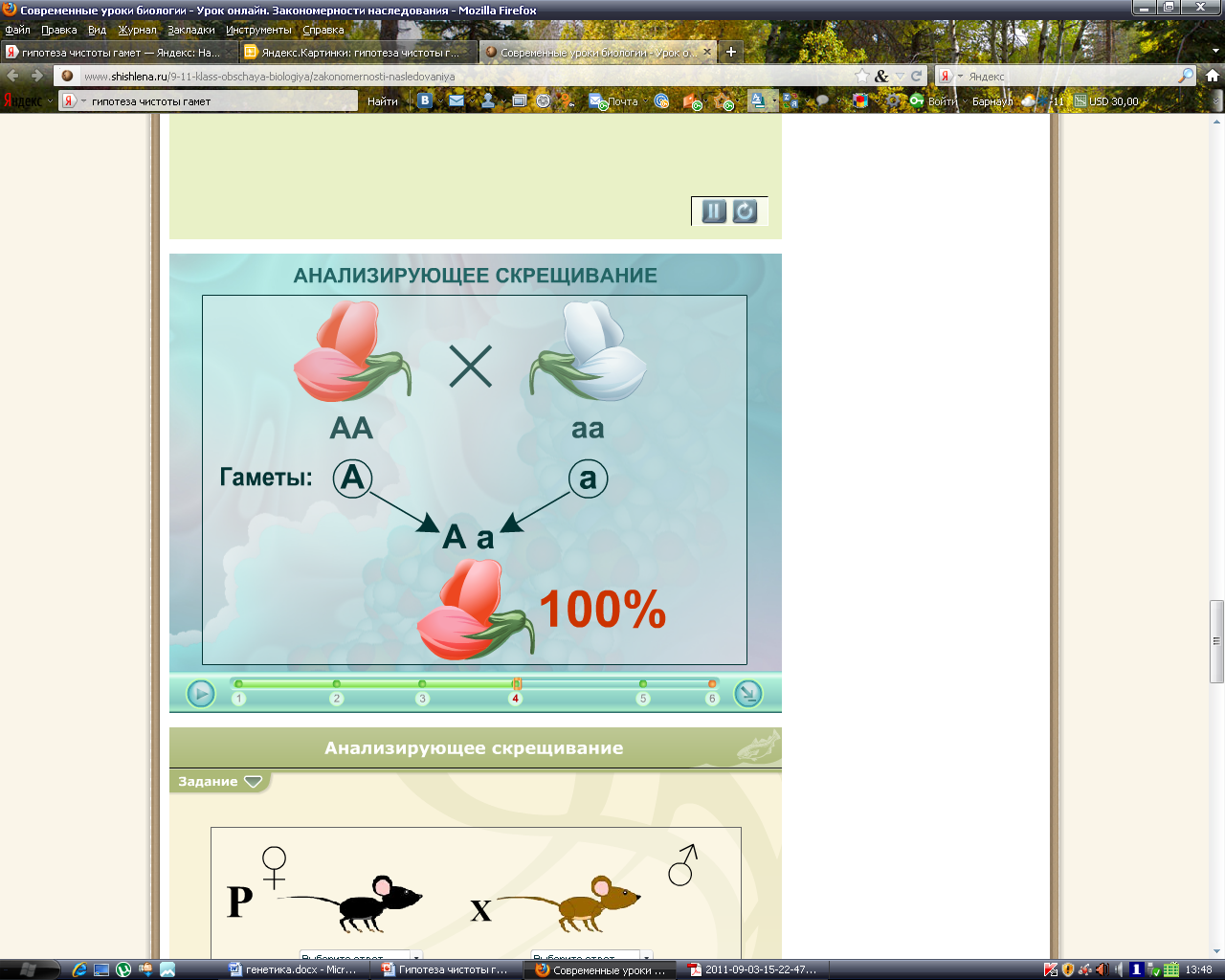 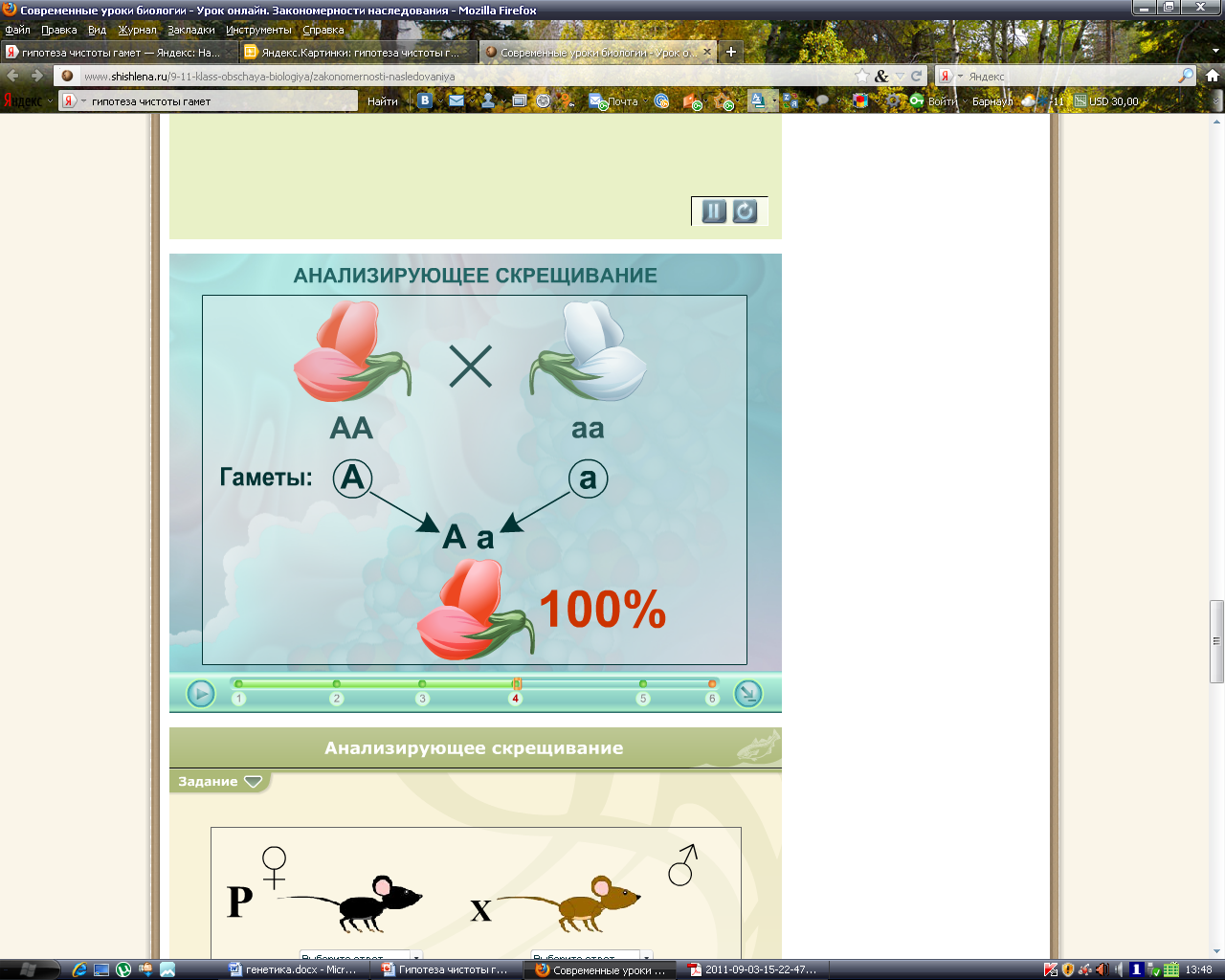 Р:     Аа  Х     аа
Х
G:
А
а
а
Fа
Fа – Аа : аа
красные : белые
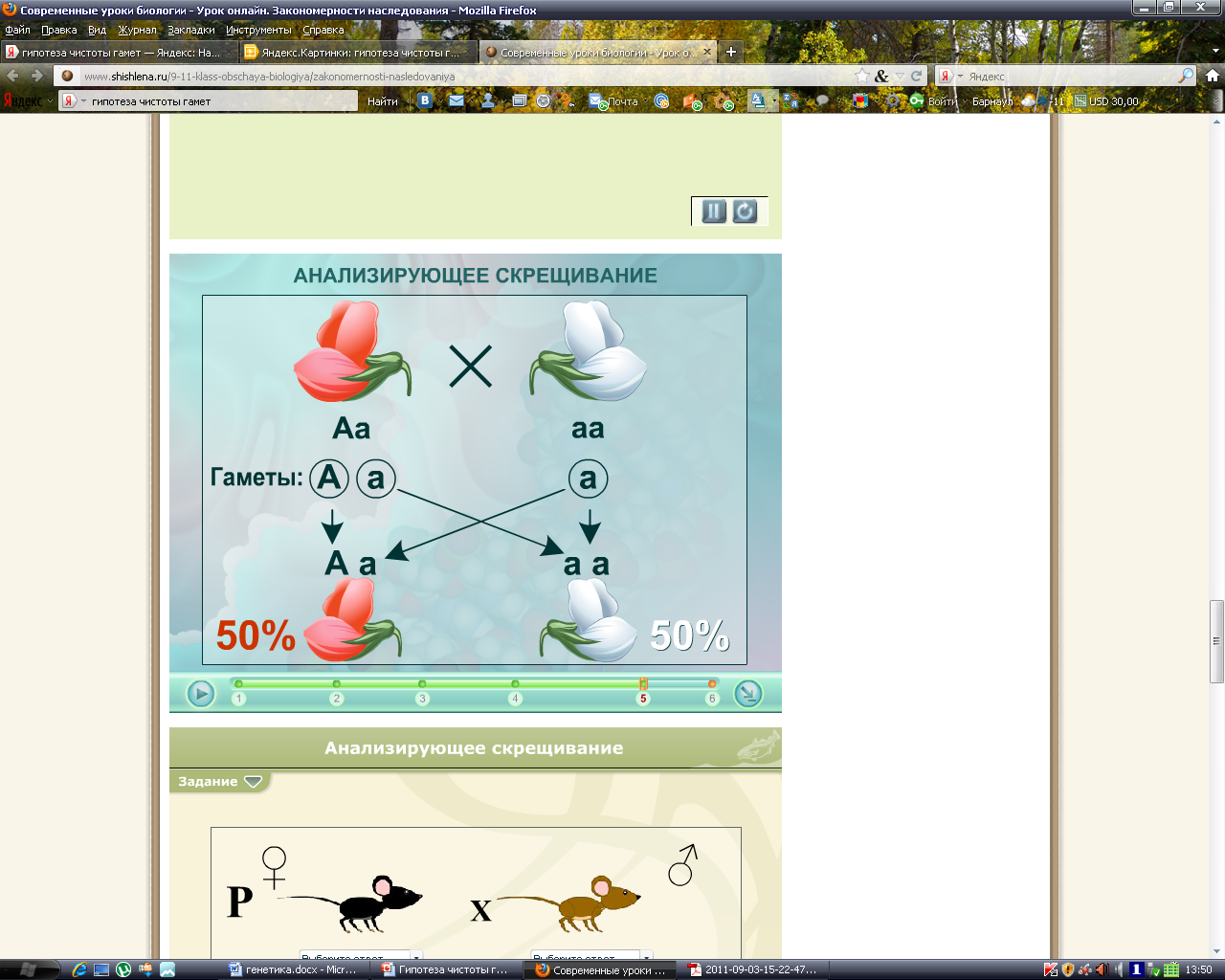 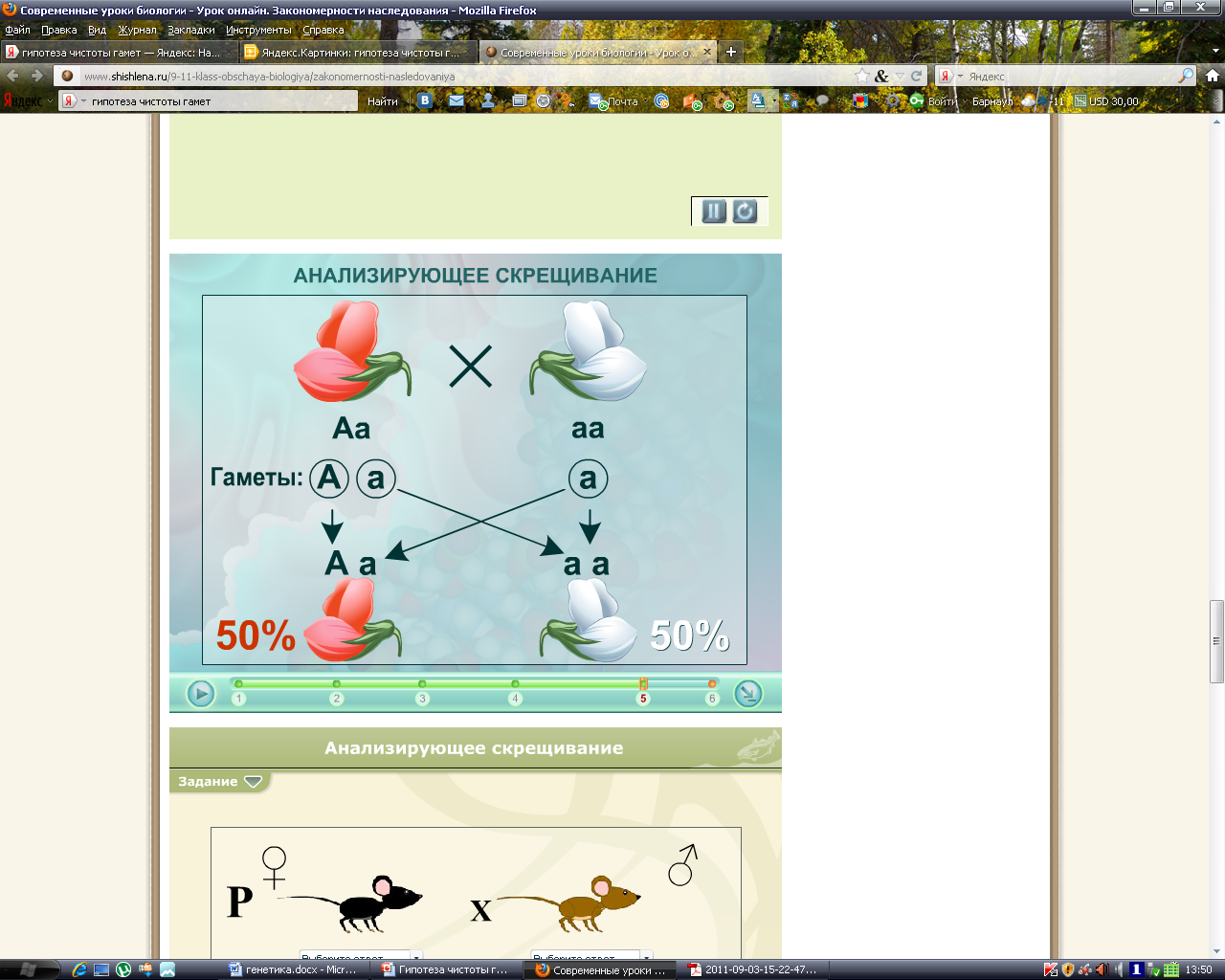 50% : 50%
Если при Fа    у гибридов происходит расщепление (1:1), то исследуемый генотип гетерозиготный – Аа
ЗАДАНИЕ
Каковы генотипы родителей и детей, если:
А) У светловолосой матери и  темноволосого отца 5 детей и все темноволосые
аа; 	АА;   F – Аа
Б) У голубоглазого отца и кареглазой матери 5 детей, из них два ребенка голубоглазые
Аа; 	аа;   F – Аа, аа
В) У матери, имеющей по шесть пальцев на руке(полидактилия), и у отца с нормальным числом пальцев трое детей, все полидактилики
АА; 	аа;   F – Аа
Г) У родителей с нерыжими волосами 
4 детей, из них два рыжеволосые
Аа; 	Аа;   F – аа
Домашнее задание: Гл.9 § 2.1
РЕШИТЕ ЗАДАЧУ:
При скрещивании чистопородных белых голубей с черными, все потомство оказывается пестрым. Какое оперение будут иметь потомки белого самца и пестрой самки?
Использованные ресурсы:
Мультимедийное учебное пособие. Биология. Общие закономерности. Издательство «Дрофа»
Биология. 10 класс: поурочные планы по учебникам В.Б.Захарова, Г.М.Мамонтова, Н.И.Сонина. Профильный уровень/ авт.-сост. О.Л.Ващенко. – Волгоград: Учитель, 2009.- 351с.
ЕГЭ 2013. Биология: сборник заданий / Г.И. Лернер.- М.: Эксмо, 2012. – 304с. – (ЕГЭ. Сборник заданий)
ЕГЭ 2013. Биология. Практикум по выполнению типовых тестовых заданий ЕГЭ / Г.С. Калинова, Г.А. Воронина. – М.: Издательство «Экзамен», 2013. – 158 с.
http://images.yandex.ru›Львиный зев
ru.wikipedia.org – Википедия